Special Topics in Educational Data Mining
HUDK5199Spring term, 2013
January 23, 2013
Wow
Welcome!

There’s a lot of you
It’s great to see so much interest in EDM
Administrative Stuff
Is everyone signed up for class?

If not, and you want to receive credit, please talk to me after class
Class Schedule
Class Schedule
Updated versions will be available on the course webpage

PDF files are also available there for publicly available readings

Other readings will be made available in a course Dropbox
Class Schedule
After I made the schedule
Two days a week, 100 minutes per session

I was told that I’m teaching double the content of a typical class at TC
Class Schedule
After I made the schedule
Two days a week, 100 minutes per session

I was told that I’m teaching double the content of a typical class at TC

Oops!
Newbie mistake!
My Solution
I have cut the course schedule to be only 50% more content than usual

These cuts also coincide with when I need to travel to the LAK, CREA, and AERA conferences
Might as well solve two problems at once…

See the course schedule…
Required Texts
Witten, I.H., Frank, E. (2011) Data Mining: Practical Machine Learning Tools and Techniques.
Readings
This is a graduate class

I expect you to decide what is crucial for you

And what you should skim to be prepared for class discussion and for when you need to know it in 8 years
Readings
That said
Readings and Participation
It is expected that you come to class
I will not be taking attendance

It is expected that you be prepared for class by skimming the readings to the point where you can participate effectively in class discussion
I will not be giving quizzes

This is your education, make the most of it!
Course Goals
This course covers methods from the emerging area of educational data mining. 

You will learn how to execute these methods in standard software packages
And the limitations of existing implementations of these methods. 

Equally importantly, you will learn when and why to use these methods.
Course Goals
Discussion of how EDM differs from more traditional statistical and psychometric approaches will be a key part of this course

In particular, we will study how many of the same statistical and mathematical approaches are used in different ways in these research communities.
Assignments
There will be 10 homeworks

You choose 8 of them to complete
4 from the first 5 (e.g. HW 1-5)
4 from the second 5 (e.g. HW 6-10)
Assignments
Homeworks will be due at least 3 hours before the beginning of class (e.g. noon) on the due date

Since you have a choice of homeworks, extensions will only be granted for instructor error or extreme circumstances
Outside of these situations, late = 0 credit

Homeworks will be due before the class session where their topic is discussed
Why?
These are not your usual homeworks

Most homework is assigned after the topic is discussed in class, to reinforce what is learned

This homework is due before the topic is discussed in class, to enable us to talk more concretely about the topic in class
These homeworks
These homeworks will not require flawless, perfect execution

They will require personal discovery and learning from text resources

Giving you a base to learn more from class discussion
Because of that
You must be prepared to discuss your work in class 

You do not need to create slides

But be prepared 
to have your assignment projected
to discuss aspects of your assignment in class
I’m not your textbook
I want you to learn what you can from the readings and homework

And then we’ll leverage my experience in discussing the issues the readings and homeworks bring forth
Homework
All assignments for this class are individual assignments
You must turn in your own work
It cannot be identical to another student’s work
The goal is to get diverse solutions we can discuss in class

However, you are welcome to discuss the readings or technical details of the assignments with each other
Examples
Buford can’t figure out the UI for the software tool. Alpharetta helps him with the UI.
OK!

Deanna is struggling to understand the item parameter in PFA to set up the mathematical model. Carlito explains it to her.
OK!
Examples
Fernando and Evie do the assignment together from beginning to end, but write it up separately. 
Not OK

Giorgio and Hannah do the assignment separately, but discuss their (fairly different) approaches over lunch 
OK!
Plagiarism and Cheating: Boilerplate Slide
Don’t do it

If you have any questions about what it is, talk to me before you turn in an assignment that involves either of these

University regulations will be followed to the letter

That said, I am not really worried about this problem in this class
Grading
8 of 10 Assignments 
10% each (up to a maximum of 80%) 
Class participation 20% 

PLUS: For every homework, there will be a special bonus of 20% for the best hand‐in. “Best” will be defined in each assignment.
Examinations
None
Accommodations for Students with Disabilities
See syllabus and then see me
Questions
Any questions on the syllabus, schedule, or administrative topics?
Who are you
And why are you here?

What kind of methods do you use in your research/work?

What kind of methods do you see yourself wanting to use in the future?
This Class
EDM
“Educational Data Mining is an emerging discipline, concerned with developing methods for exploring the unique types of data that come from educational settings, and using those methods to better understand students, and the settings which they learn in.”
(www.educationaldatamining.org)
EDM is…
“… escalating the speed of research on many problems in education.”
“Not only can you look at unique learning trajectories of individuals, but the sophistication of the models of learning goes up enormously.”



Arthur Graesser, Editor, Journal of Educational Psychology
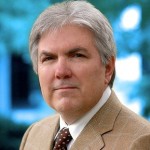 32
EDM is…
“… great.”







Me
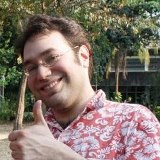 33
Types of EDM method(Baker & Yacef, 2009)
Prediction
Classification
Regression
Density estimation
Clustering
Relationship mining
Association rule mining
Correlation mining
Sequential pattern mining
Causal data mining
Distillation of data for human judgment
Discovery with models
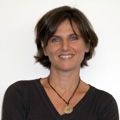 34
Types of EDM method(Baker & Siemens, in preparation)
Prediction
Classification
Regression
Latent Knowledge Estimation
Structure Discovery
Clustering
Factor Analysis
Domain Structure Discovery
Network Analysis
Relationship mining
Association rule mining
Correlation mining
Sequential pattern mining
Causal data mining
Distillation of data for human judgment
Discovery with models
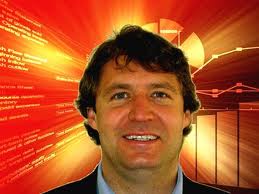 35
Prediction
Develop a model which can infer a single aspect of the data (predicted variable) from some combination of other aspects of the data (predictor variables)

Which students are off-task?
Which students will fail the class?
Structure Discovery
Find structure and patterns in the data that emerge “naturally”

No specific target or predictor variable
Structure Discovery
Different kinds of structure discovery algorithms find…
Structure Discovery
Different kinds of structure discovery algorithms find… different kinds of structure
Clustering: commonalities between data points
Factor analysis: commonalities between variables
Domain structure discovery: structural relationships between data points (typically items)
Network analysis: network relationships between data points (typically people)
Relationship Mining
Discover relationships between variables in a data set with many variables
Association rule mining
Correlation mining
Sequential pattern mining
Causal data mining
Discovery with Models
Pre-existing model (developed with EDM prediction methods… or clustering… or knowledge engineering)

Applied to data and used as a component in another analysis
Distillation of Data for Human Judgment
Making complex data understandable by humans to leverage their judgment
Why now?
Just plain more data available

Education can start to catch up to research in Physics and Biology…
Why now?
Just plain more data available

Education can start to catch up to research in Physics and Biology… from the year 1985
Why now?
In particular, the amount of data available from educational software is orders of magnitude more than was available just a decade ago

Supported by open educational data bases like the PSLC DataShop (next week)
Learning Analytics
A closely related community

Who here has heard of Learning Analytics?
Two communities
Society for Learning Analytics Research
First conference: LAK2011

International Educational Data Mining Society
First event: EDM workshop in 2005 (at AAAI)
First conference: EDM2008
Publishing JEDM since 2009
Learning Analytics
“… the measurement, collection, analysis and reporting of data about learners and their contexts, for purposes of understanding and optimizing learning and the environments in which it occurs.”
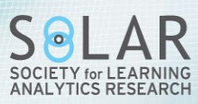 Two communities
Joint goal of exploring the “big data” now available on learners and learning

To promote
New scientific discoveries & to advance learning sciences
Better assessment of learners along multiple dimensions
Social, cognitive, emotional, meta-cognitive, etc.
Individual, group, institutional, etc.
Better real-time support for learners
Key Distinctions(Siemens & Baker, 2012)
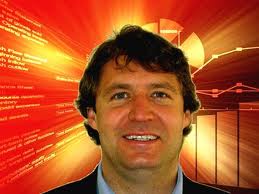 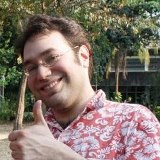 Key Distinctions: Origins
LAK
Semantic web, intelligent curriculum, social networks, outcome prediction, and systemic interventions

EDM
Educational software, student modeling, course outcomes
Key Distinctions: Modes of Discovery
LAK
Leveraging and supporting human judgment is key; automated discovery is a tool to accomplish this goal
Information distilled and presented to human decision-maker

EDM
Automated discovery is key; leveraging human judgment is a tool to accomplish this goal
Humans provide labels which are used in classifiers
Key Distinctions: Guiding Philosophy
LAK
Stronger emphasis on understanding systems as wholes, in their full complexity
“Holistic” approach

EDM
Stronger emphasis on reducing to components and analyzing individual components and relationships between them
Key Distinctions: Adaptation and Personalization
LAK
Greater focus on informing and empowering instructors and learners and influencing the design of the education system

EDM
Greater focus on automated adaption (e.g. by the computer with no human in the loop) and influencing the design of interactions
Questions? Comments?
Tools
There are a bunch of tools you can use in this class
I don’t have strong requirements about which tools you choose to use

We’ll talk about them throughout the semester

You may want to think about downloading or setting up accounts for
RapidMiner (I prefer 4.6. 5.2 is fine, I just will not be able to give as much tech support)
SAS OnDemand for Academics
Weka
Microsoft Excel
Java
Matlab

No hurry, but keep it in mind…
Next Class
Monday, January 8
3pm-4:40pm

Bayesian Knowledge Tracing

Corbett, A.T., Anderson, J.R. (1995) Knowledge Tracing: Modeling the Acquisition of Procedural Knowledge. User Modeling and User-Adapted Interaction, 4, 253-278.

Baker, R.S.J.d., Corbett, A.T., Aleven, V. (2008) More Accurate Student Modeling Through Contextual Estimation of Slip and Guess Probabilities in Bayesian Knowledge Tracing. Proceedings of the 9th International Conference on Intelligent Tutoring Systems, 406-415
The End